ИНВЕСТИЦИОННЫЙ ПАСПОРТ МУНИЦИПАЛЬНОГО РАЙОНА «ГАЗИМУРО-ЗАВОДСКИЙ РАЙОН»
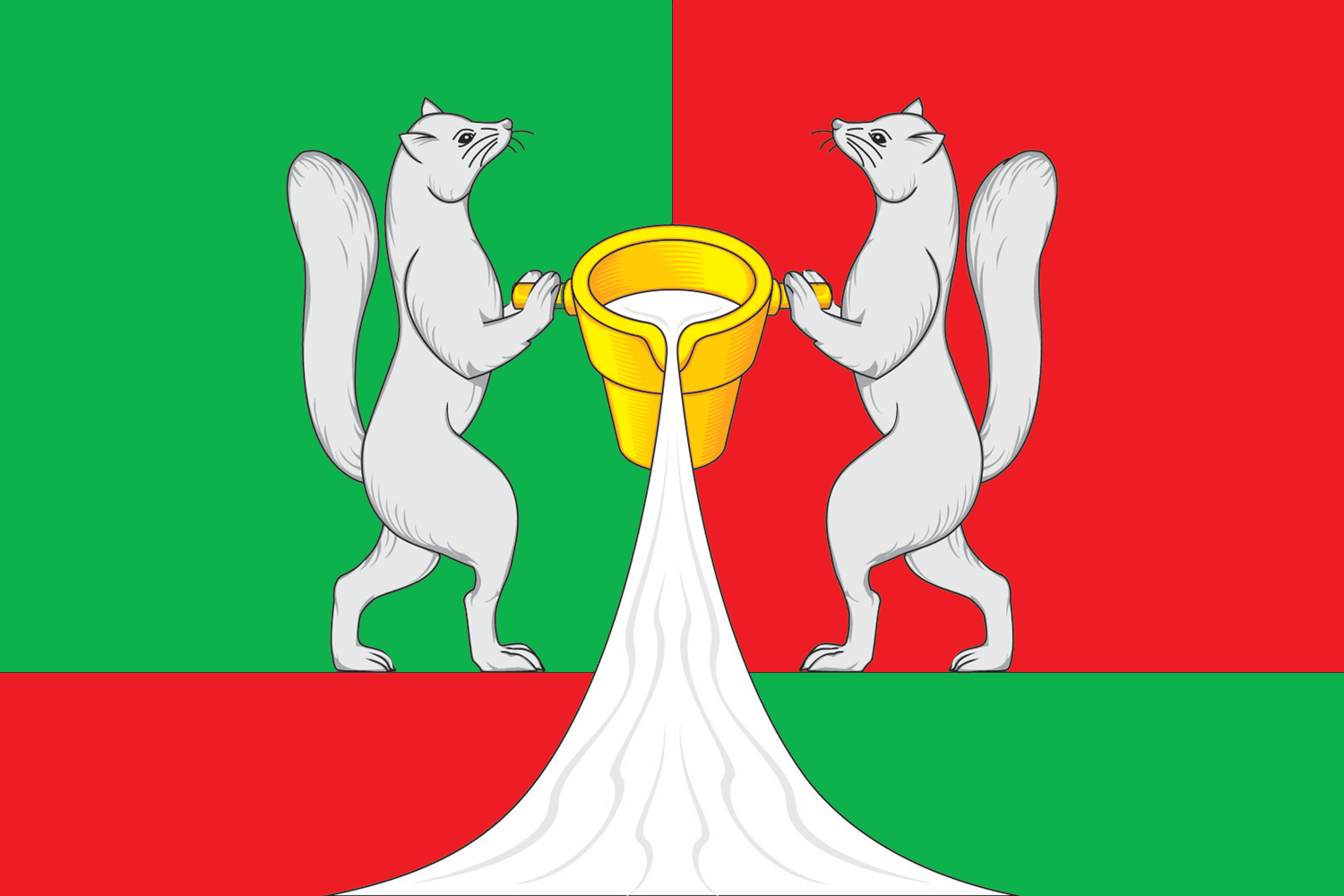 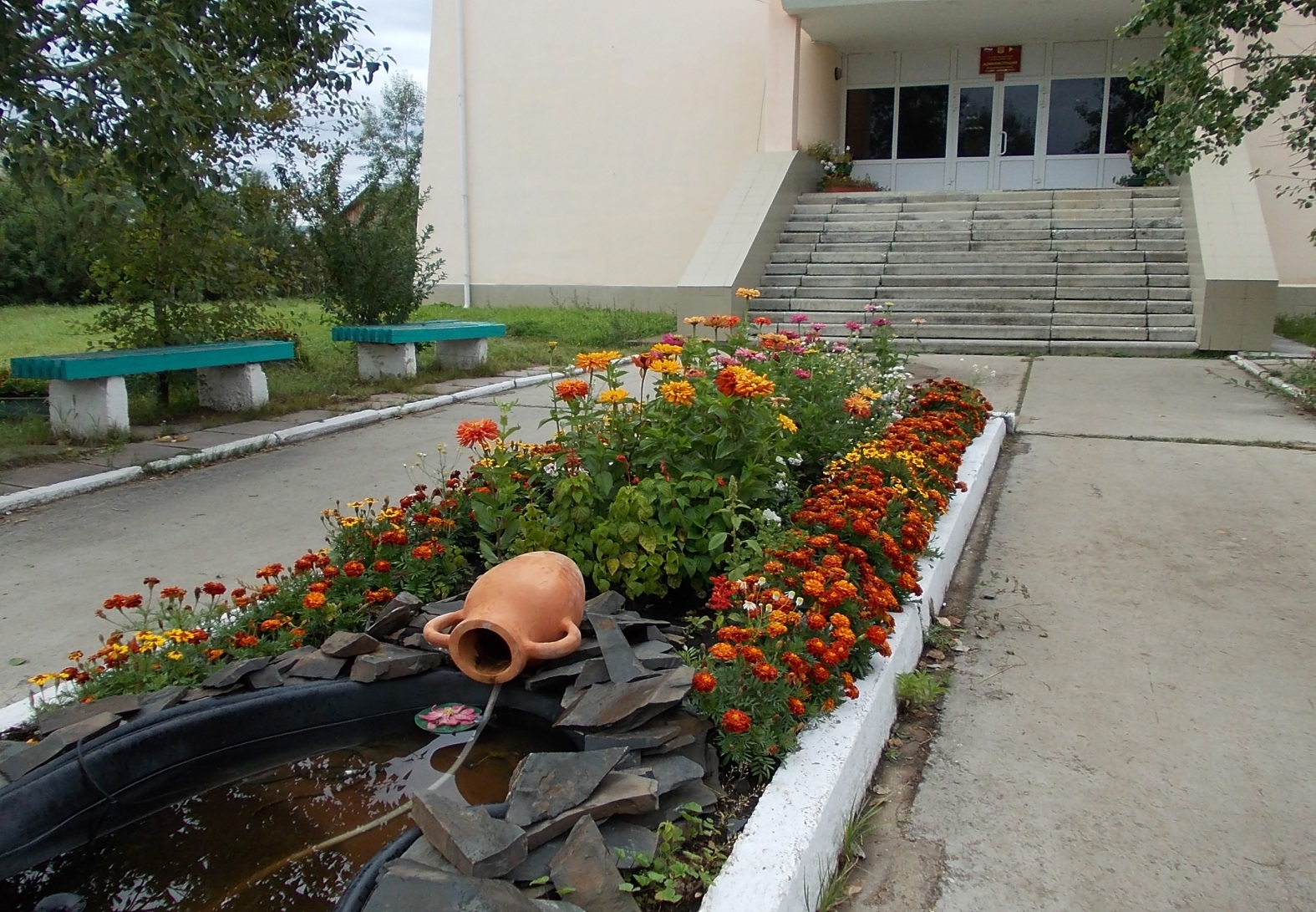 с.Газимурский Завод
2023 год
Уважаемые дамы и господа!

Приветствую Вас от имени 
администрации муниципального района 
«Газимуро-Заводский район» и 
представляю Вашему вниманию
 инвестиционный паспорт района. 
Газимуро-Заводский район  расположен  
на юго-востоке Забайкальского края 
и занимает территорию 14,4 тыс. кв. км. 
В последние годы в районе отмечается
 оживление экономического развития, 
предприятия стали реализовывать 
инвестиционные проекты, прогнозируется экономический рост. Важным для района 
остаётся курс на привлечение инвесторов 
с целью создания новых производств, модернизацию уже имеющихся промышленных предприятий и расширение производств индивидуальных предпринимателей.
Мы приглашаем Вас к сотрудничеству 
в развитии экономической и социальной сфер нашего района и гарантируем защиту инвестиций. 
Мы заинтересованы в развитии 
взаимовыгодных партнерских отношений!
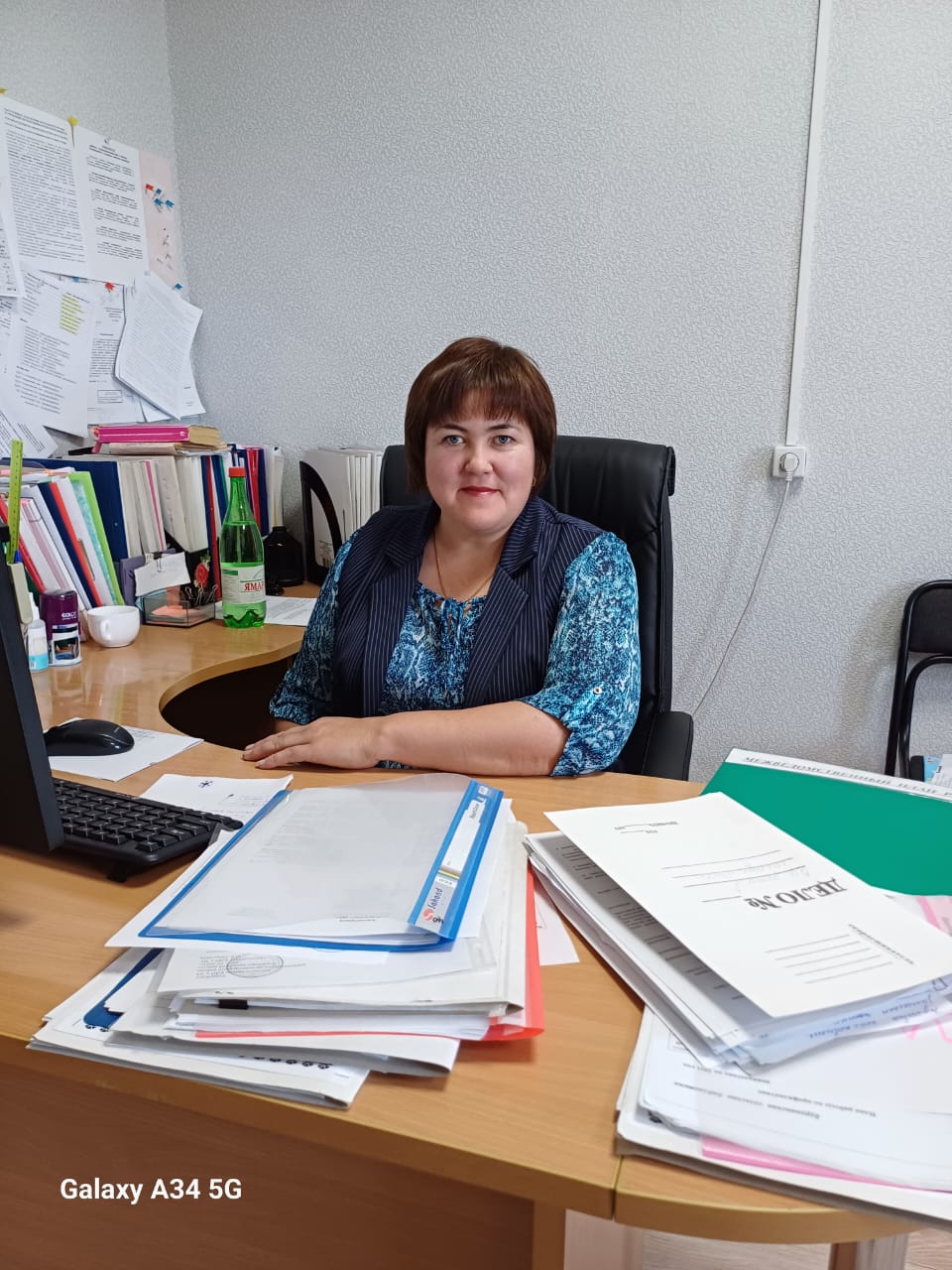 И.о. главы муниципального района
«Газимуро-Заводский район»

Наталья Борисовна Макушева
История МР «Газимуро-Заводский район»
В 1926 году согласно действующей структуре райисполкомов был образован Газимуро-Заводский район. В 1961 году Указом президиума Верховного совета РСФСР район объединен с Шахтаминским районом в один Шелопугинский, с центром с. Шелопугино.
29 ноября 1979 года вновь образован Газимуро-Заводский район с центром с. Газимурский Завод.
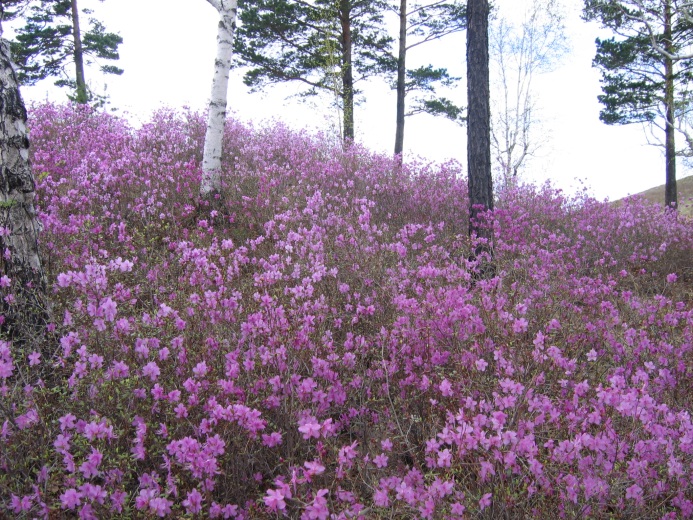 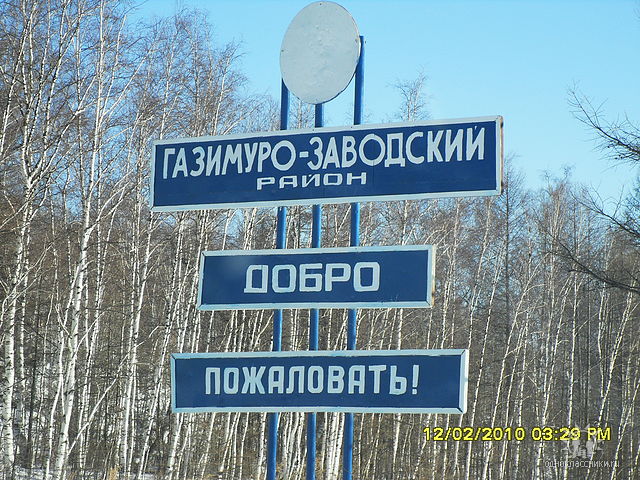 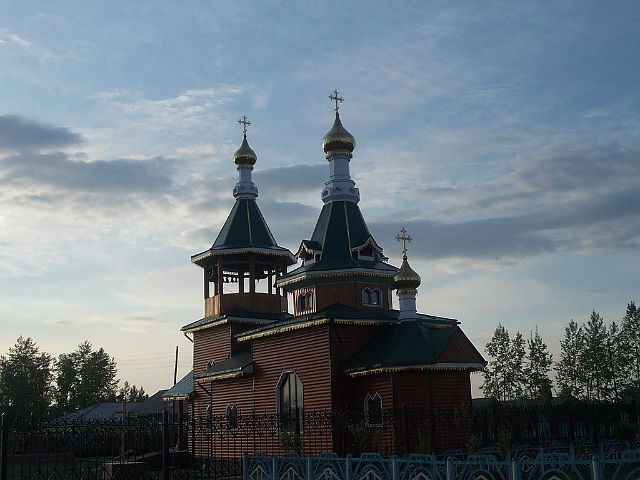 Административно-территориальное деление  муниципального района «Газимуро-Заводский район»
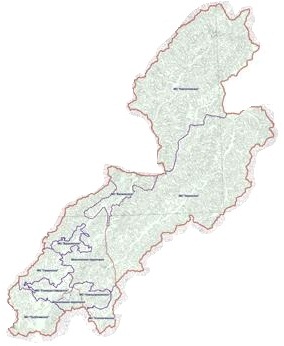 Муниципальный  район
«Газимуро-Заводский район» состоит из 9 сельских поселений, объединяющих 30 населённых пунктов:
1.СП «Газимуро-Заводское»
2.СП « Батаканское»
3.СП «Буруканское»
4.СП «Зеренское»
5.СП «Кактолгинское»
6.СП «Новоширокинское»
7.СП «Солонеченское»
8.СП «Трубачевское»
9.СП «Ушмунское»
Географическое положение
Газимуро-Заводский район расположен на юго-востоке Забайкальского края,  является приграничным  районом . Район имеет границы со следующими территориями: с севера - с Могочинским                                                                                                                                                                       районом, Сретенским районом, территория которого обрамляет Газимуро-Заводский с запада и северо-запада. На юго-западе район граничит с Шелопугинским районом, на востоке с - Нерчинско-Заводским районом и КНР. 
	Административным центром района является село Газимурский Завод.
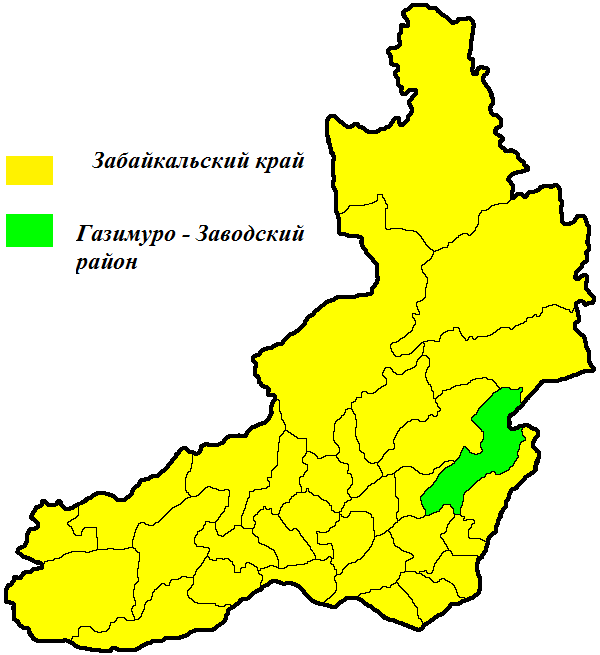 Климатические условия
Климат резко континентальный со средними температурами в январе -26, -28 градусов.  
Абсолютный минимум -48 градусов. 
	Средняя температура июля +18 градусов, +20 градусов, абсолютный максимум +38 градусов. 	
Количество выпадающих осадков от 300 до 500 мм.
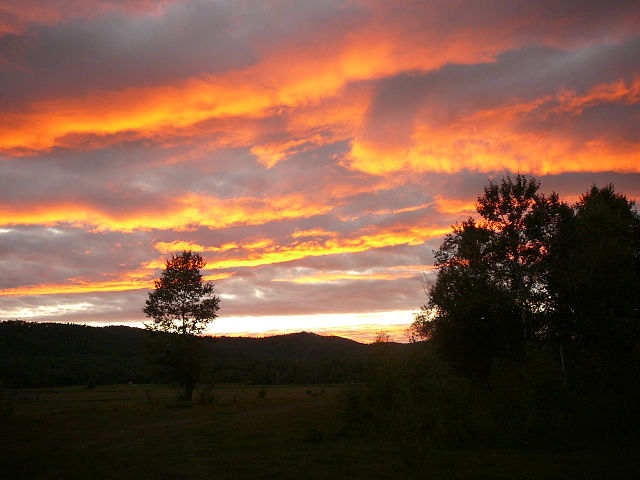 Полезные ископаемые
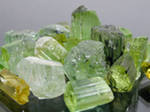 Водные ресурсы
На территории района протекают 5 крупных рек а так же имеются озера, болота, карьеры и подземные воды
Земельные ресурсы
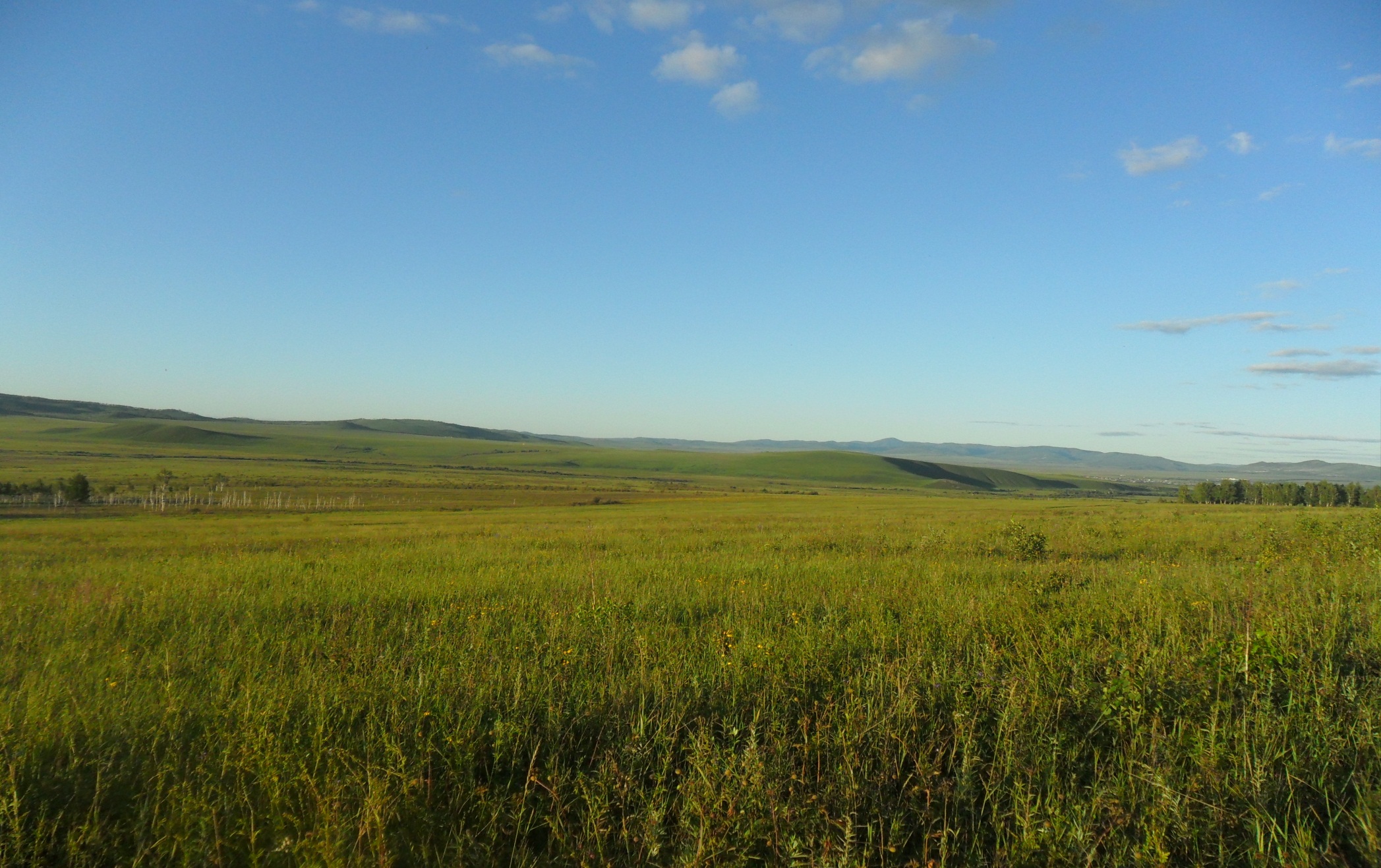 Лесной фонд
Леса занимают площадь -  
1 млн.227 тыс. 142 га 
Из них: 
хвойными лесами – 829 тыс. 843 га.
лиственными породами ( в основном берёза белая) и кустарниками
(рододендрон даурский, и другие)  – 397 тыс. 299 га.
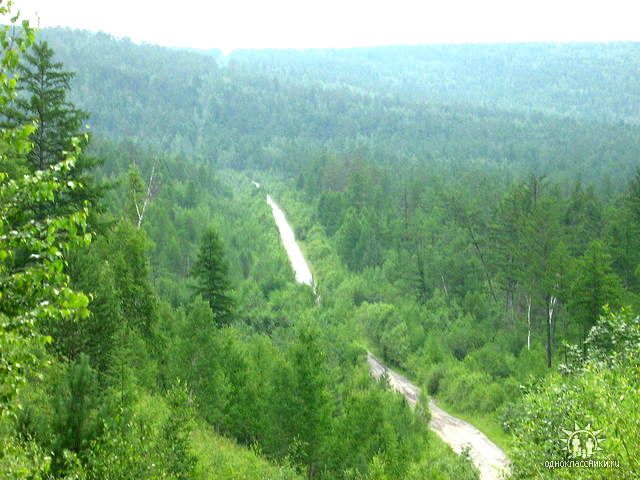 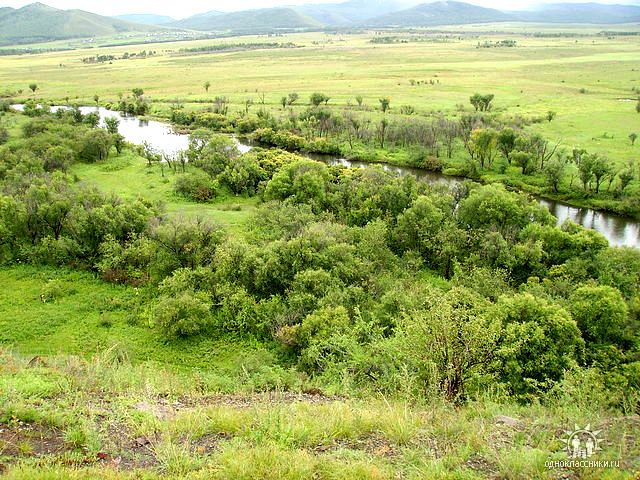 ГУЗ «Краевая больница восстановительного лечения № 1»
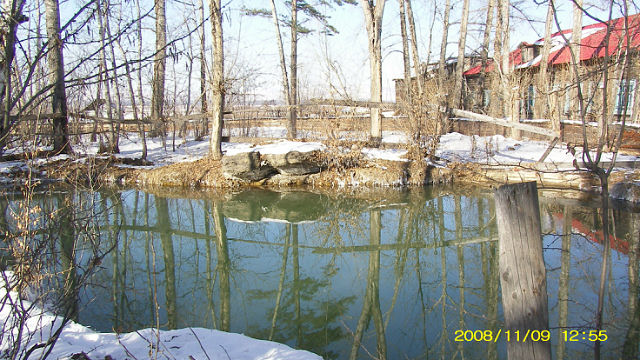 В мае 1929г. по решению Совнаркома СССР в Газимуро-Заводском районе на базе курорта Ямкун  была открыта Уровская научно-исследовательская станция. В марте 1969г. Уровская научно-исследовательская станция была передана Читинскому мединституту с приданием ей статуса Проблемной научно-исследовательской лаборатории по изучению уровской (Кашина-Бека) болезни. После перевода в Читу Уровской НИС в Ямкуне на её базе была образована Областная физиотерапевтическая больница,  в 1988г. переименованная в Областную больницу восстановительного лечения №1. С 2009 г. ГУЗ «Краевая больница восстановительного лечения №1»
В настоящее время в больнице лечатся следующие заболевания: остеохондроз, артриты и полиартриты,  нейродермиты,   значительно облегчаются страдания больных болезнью Бехтерева, остеомиелитом, псориазом – у взрослых; у детей: детский церебральный паралич, диатезы, а также у всех последствия травм и ожогов.
	 В ГУЗ КВБЛ № 1 работают сертифицированные специалисты  по специальностям: восстановительная медицина, неврология, терапия, педиатрия,  физиотерапия, медицинский массаж, ЛФК.
Особо охраняемые природные территории
Государственный зоологический заказник «Урюмканский» -  создан в 1986 г, площадь – 40000 га.
Цель  - создание благоприятных условий для увеличения и сохранения численности ценных видов диких животных таких как: лось, изюбрь, сибирская косуля, кабан, сибирская кабарга, колонок, лисица, рысь, росомаха, заяц, белка, каменный глухарь, тетерев, журавль – красавка, орлан-белохвост, лебедь – кликун, мандаринка.  






Ботанический памятник природы «Падь «Дубняки» - создан в 1983 г., площадь 300 га.
Решение сессии районного совета от 22 сентября 2004 г. о создании заказника районного значения «Реликтовые дубы» - площадью  84265 га.
Цель – сохранение места произрастания дуба монгольского - реликта широколистных лесов, занесённого в Красную книгу Читинской области и АБАО.
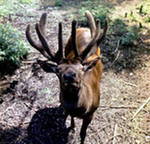 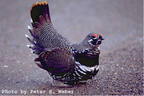 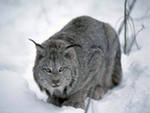 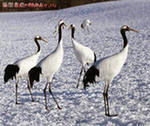 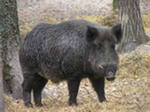 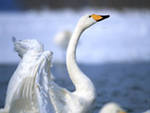 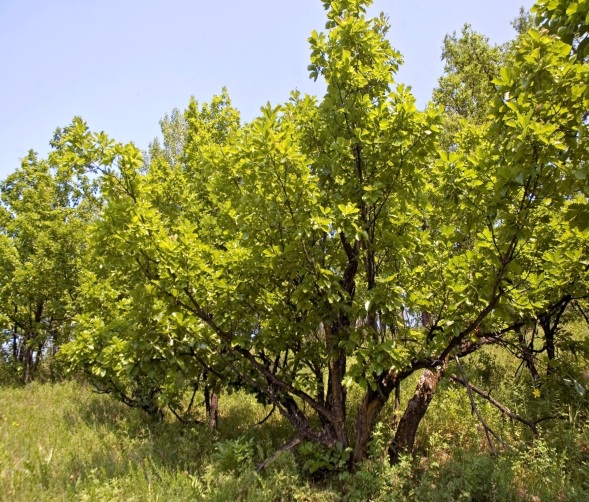 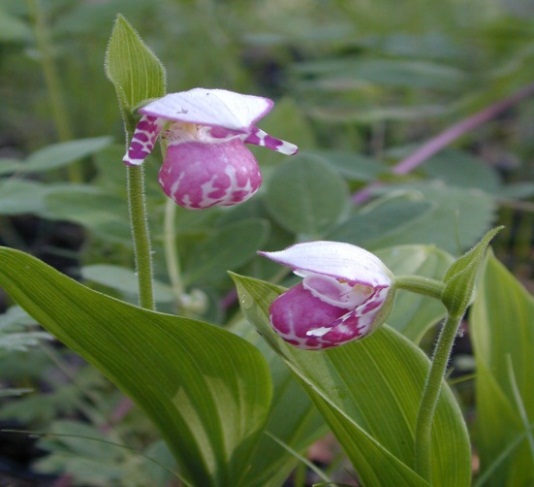 Железнодорожный транспорт
9 июня 2012 года состоялось торжественное событие для Газимуро-Заводского района, для Забайкальского края - укладка «Золотого звена» на станции Газимурский Завод.
Строительство железной дороги - один из этапов осуществления главной задачи - освоение ресурсов юго-востока Забайкальского края.

За 3 года построено 250 км железной дороги, 57 мостов, 100 высоковольтных и телефонных линий. Железная дорога обеспечит движение рабочих поездов к станциям Борзя, Александровский Завод, Газимурский Завод, планируется масштабное строительство станции Газимурский Завод, где будет создано около 100 рабочих мест, локомотивное депо. Направление   новой   железнодорожной   линии:   Нарын  1 (Борзя)-  Александровский   Завод  - Бугдаин – Красноярово – Газимурский Завод»– 223 км.
Автомобильный транспорт
По территории района проходит дорога регионального значения Могойтуй-Сретенск Олочи – 88 км.
Общая протяжённость автомобильных дорог на территории района – 548,8 км.
Дороги сельских поселений – 172,3 км.
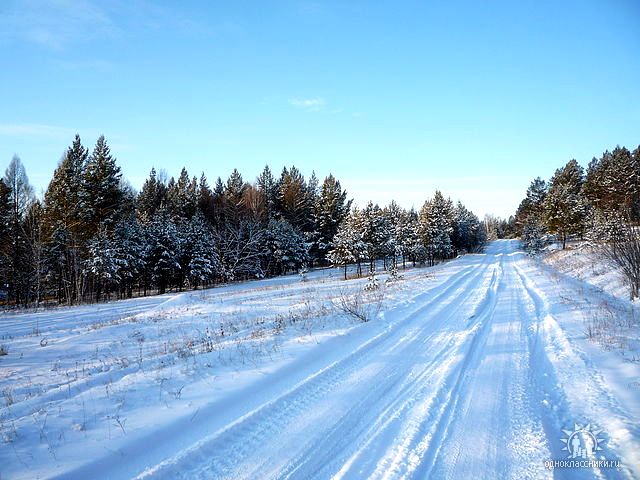 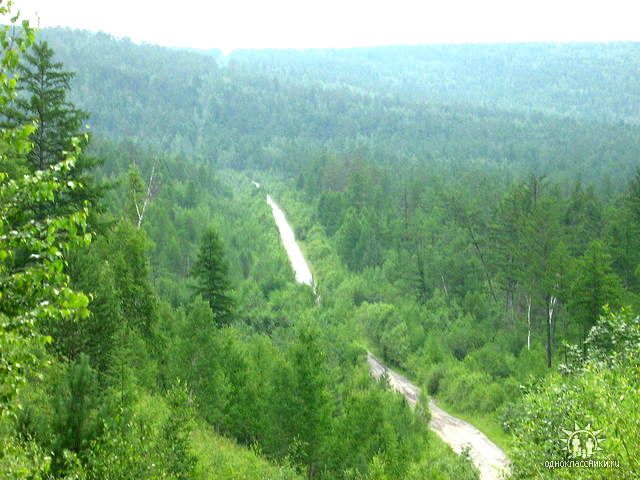 Телекоммуникации
     Основными операторами, предоставляющим услуги различных видов связи (местной, внутризоновой и междугородной телефонной связи, почтовой связи) в муниципальном районе, является Читинский филиал 
ПАО «Ростелеком» «Сибирьтелеком» . 
     Услуги сотовой связи предоставляют 2 оператора связи: Читинский филиал ПАО «Мегафон» GSM-900/1800, ПАО МТС-GSM-900. В настоящее время в зоне действия сетей сотовой связи находиться 17 сельских населенных пунктов.
Доступ в Интернет
инфраструктура доступа 
в сеть "Интернет", 
строительство 
волоконно-оптических линий 
связи (ВОЛС), в том числе и 
на внутризоновой сети.


 Почтовая связь. Всего на территории муниципального района «Газимуро-Заводский район» из 30 сел в  сельских поселениях только 10 объектов почтовой связи , которые входят в состав УФПС Читинской области – филиал ФГУП «Почта России». 
     Телерадиовещание. В декабре 2018 году на территории муниципального района запущено цифровое эфирное телевидение включающее 20 бесплатных каналов и 3 радиоканал.
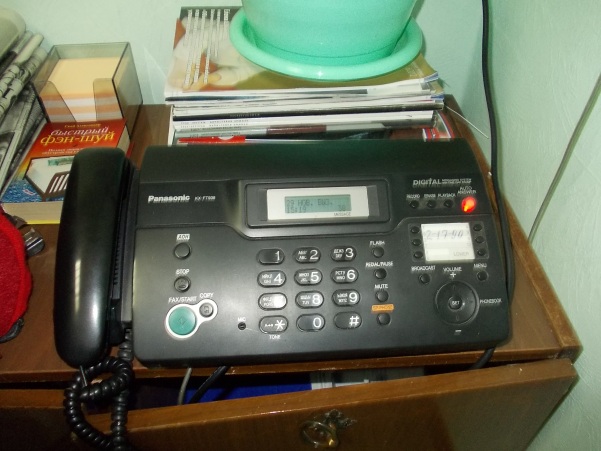 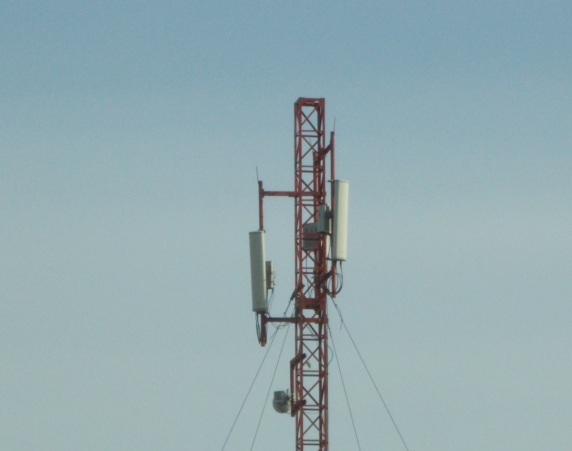 Образование
В районе функционирует 11 общеобразовательных учреждений (6 средних школ, 5 основных школ), 10 дошкольных образовательных учреждений, 1 учреждение дополнительного образования детей (ДЮСШ).
     Все образовательные учреждения имеют лицензию на право ведения образовательной деятельности.
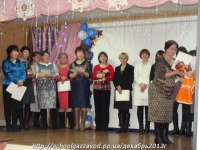 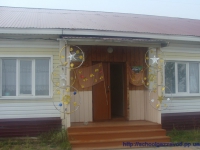 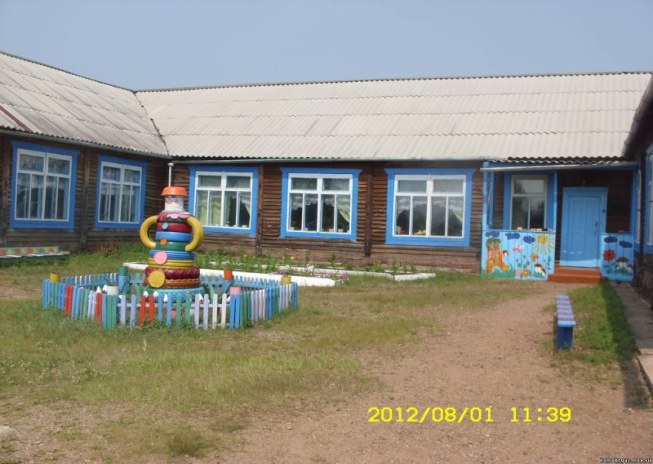 Здравоохранение
Медицинскую помощь населению оказывает   ГУЗ «Газимуро-Заводская ЦРБ»   в состав которой входят : ЦРБ ( обслуживаемое население 5081), УБ с. Широкая  (отдалённость от районного центра – 32 км, обслуживаемое  население -1422 ч) , УБ с.Батакан (отдалённость от районного центра – 79 км, обслуживаемое  население -1295 ч) , СВА с. Солонечный (отдалённость от районного центра – 53 км, обслуживаемое население -558 ч) , 9 ФАП.
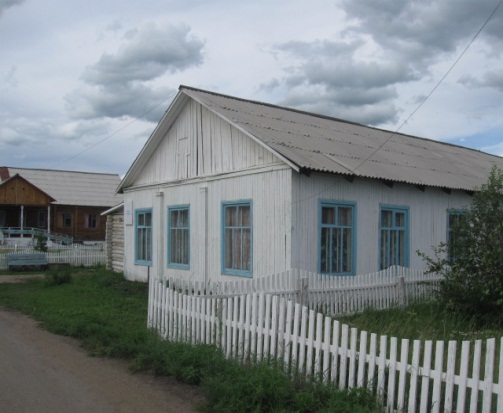 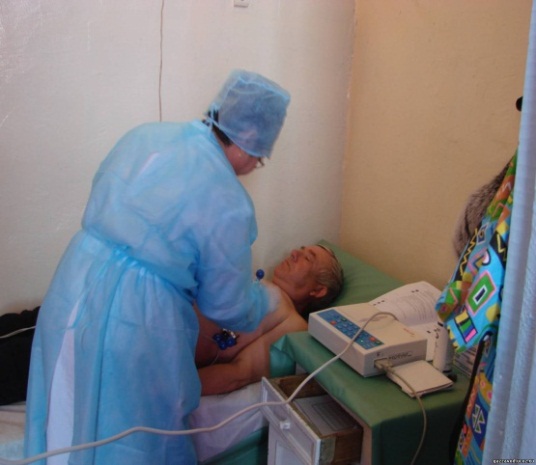 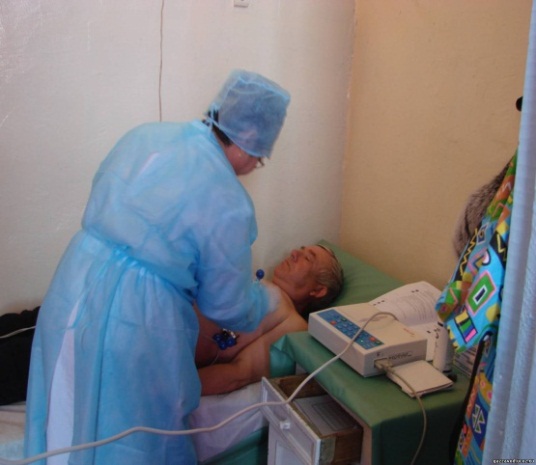 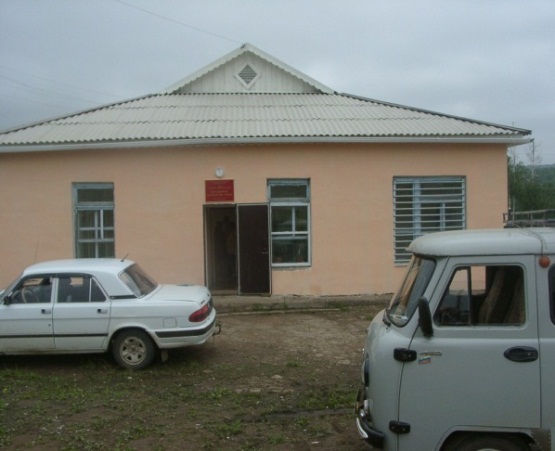 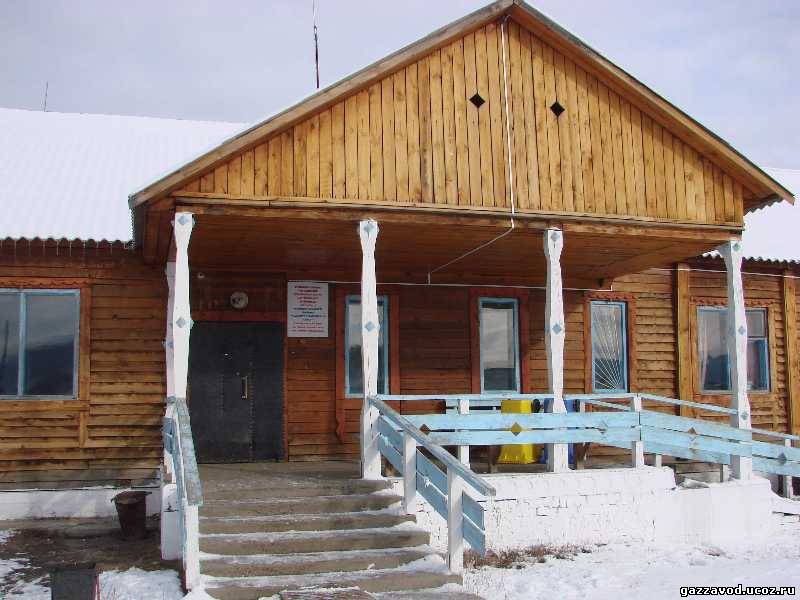 Культура и спорт
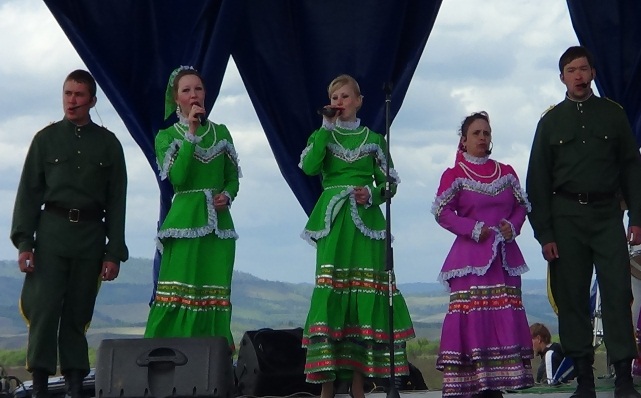 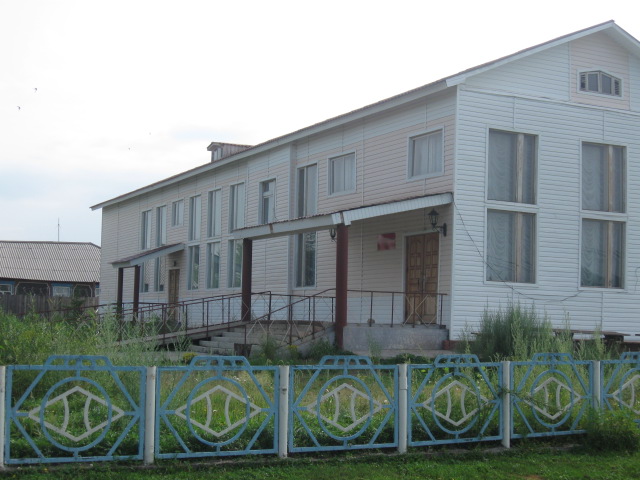 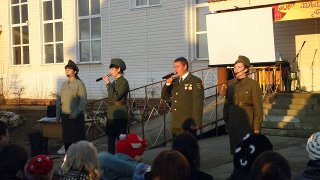 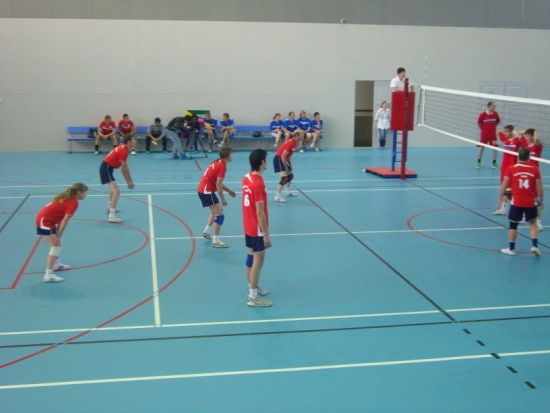 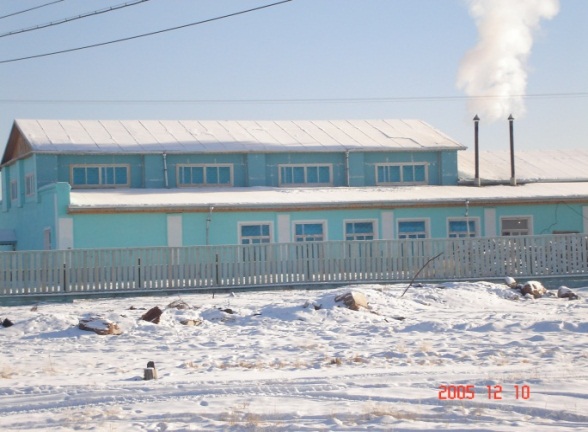 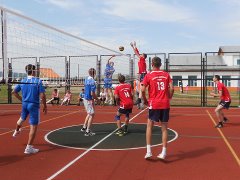 Краеведческий музей
Районный краеведческий музей имени Феодосия Никифоровича Резанова – филиал краевого краеведческого музея открыт 19 мая 1962 г.
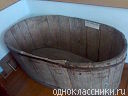 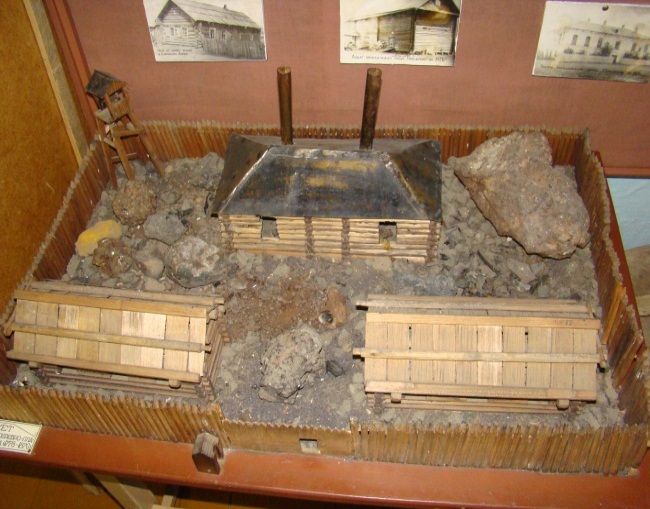 В музее  создано около двадцати разделов и экспозиций в которых представлены археология и палеонтология, быт давно минувших дней, история казачества, фауна нашего края, Ямкунская здравница, жизнь декабристов в Забайкалье, денежные знаки прошлого
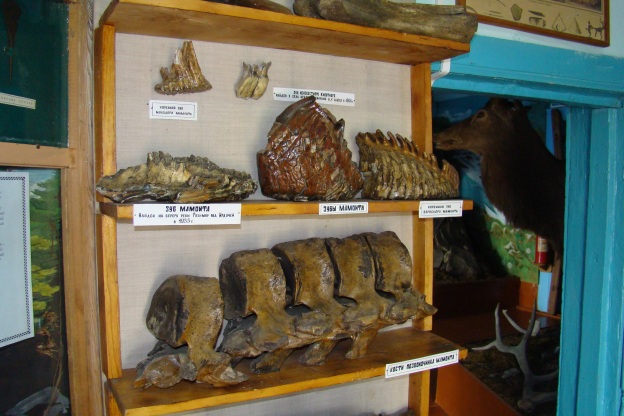 Развитие торговли и потребительского рынка
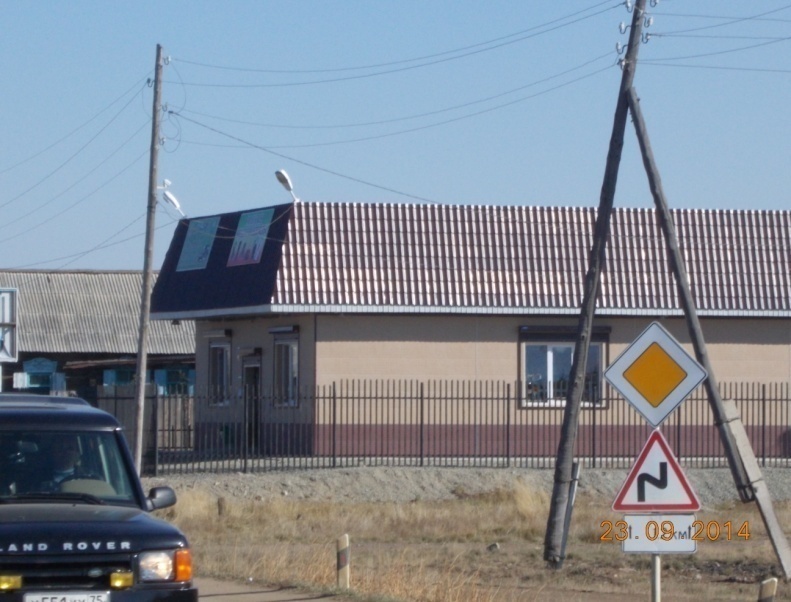 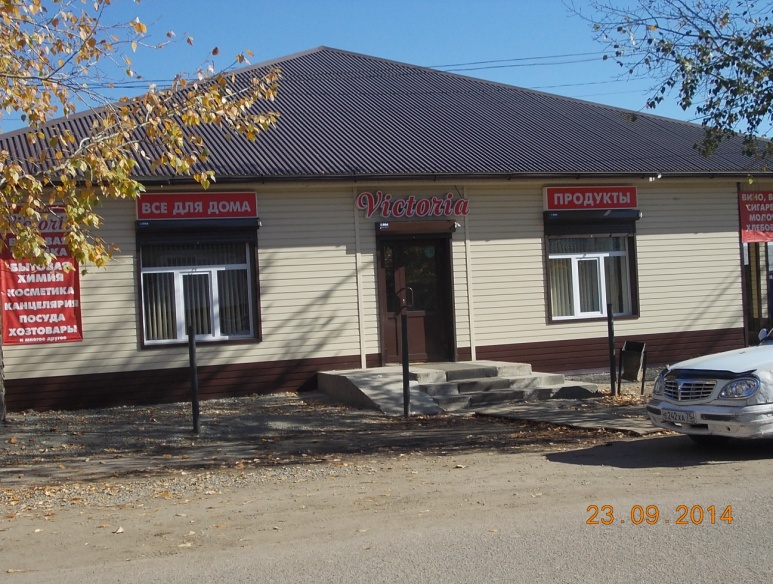 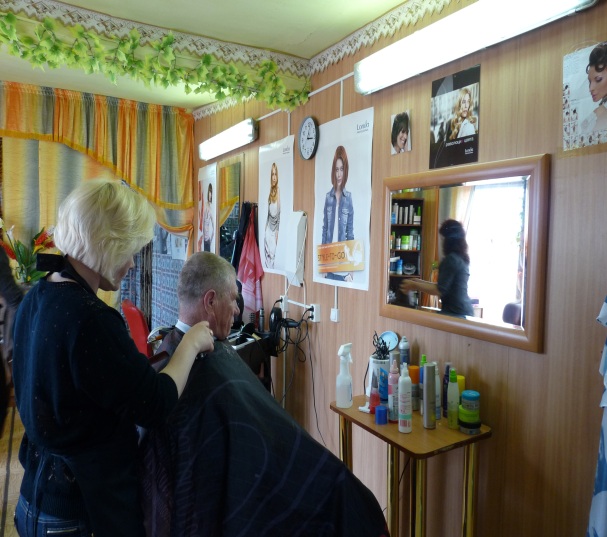 Организации розничной торговли – 80 ед. 
Общественного питания – 4 ед.
Предприятие бытового обслуживания (парикмахерская) – 2 ед.
Оборот розничной торговли на  (млн. руб.) – 177,4
Оборот общественного питания (млн. руб.) – 86,5
Трудовые ресурсы
Численность постоянного населения района (на начало 2023 года) –8008 чел. из них:
Мужчин – 4108 человек;
Женщин – 3900 человек

Распределение населения по основным возрастным группам:
        Моложе трудоспособного возраста- 1971
        Трудоспособного возраста-4621
        Старше трудоспособного возраста- 1602
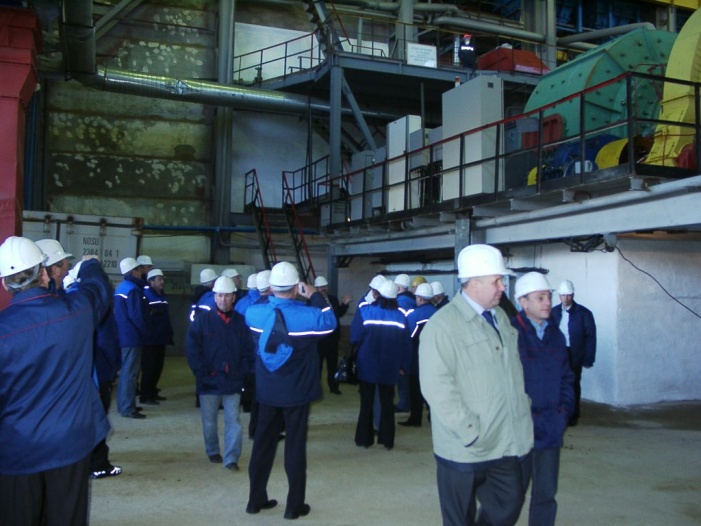 Рынок труда
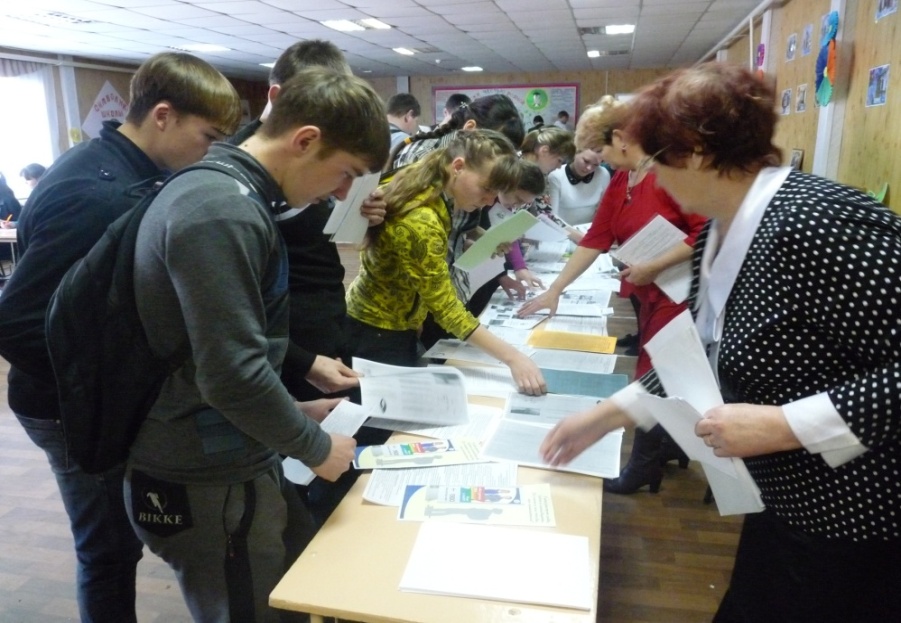 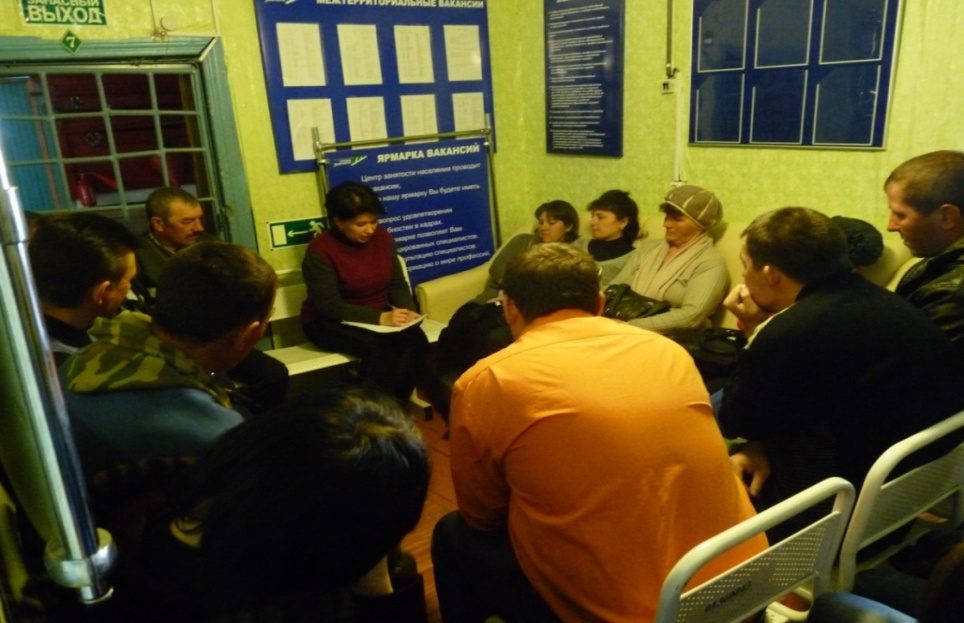 Финансово-кредитные учреждения и налоговый потенциал
На территории Газимуро-Заводского района  работают филиалы банка ПАО «Сбербанк России» :
с. Газимурский Завод
пст Новоширокинский
Потребительский кооператив «Успех» 
  По сравнению с 2021 годом собственные доходы увеличились на 28378,8 тыс. руб. Собственные доходы поселений  за 2022 год составили 29829,3 тыс. рублей, или 102,1 % к уточненному плану (29211,4 тыс. руб.).Собственные доходы по районному бюджету составили 237125,8 тыс. рублей, что составляет 99,8 % к уточненному плану на год (237565,0 тыс. рублей). Налог на доходы физических лиц и налог является основными налоговыми источниками поступлений в бюджет.
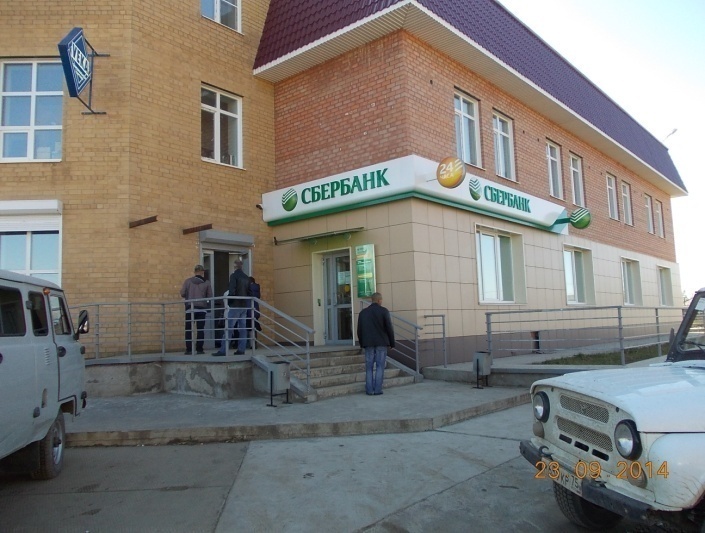 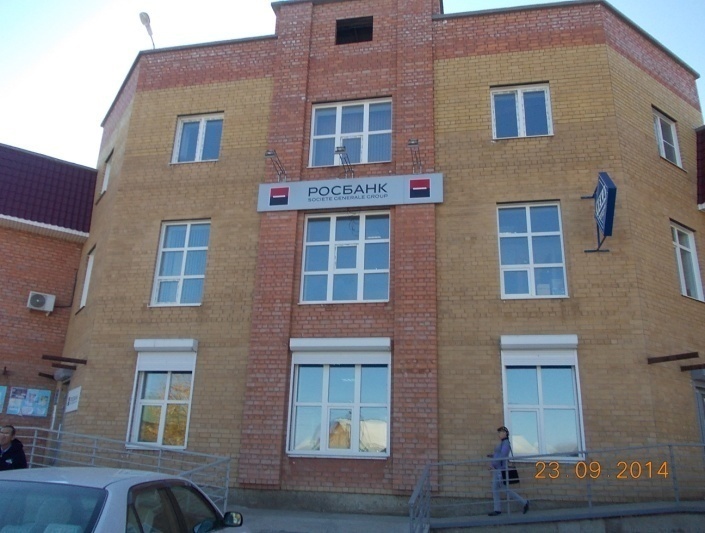 Промышленное производство
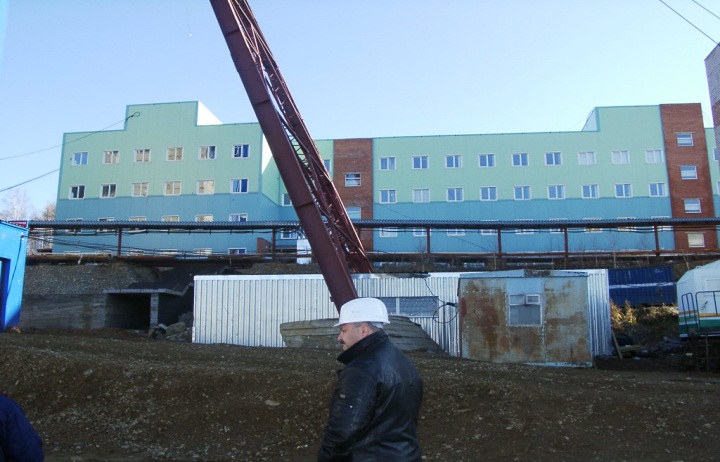 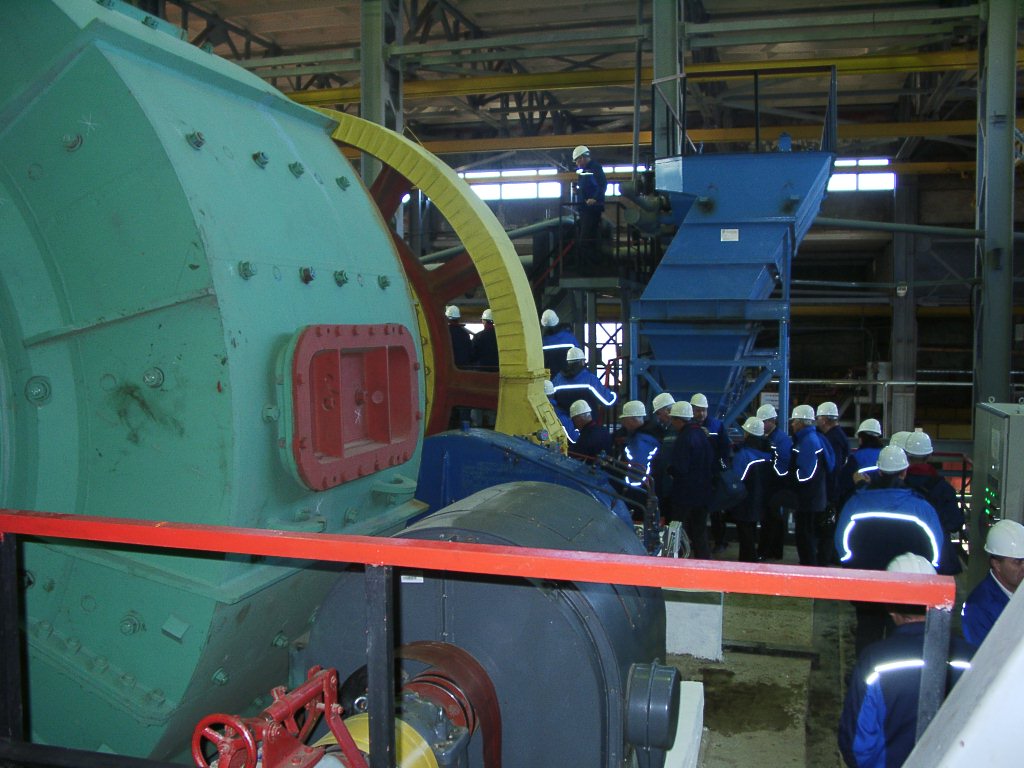 Объём отгруженных товаров собственного производства, выполненных работ и услуг собственными силами за 2022 год – 100137,9 млн. рублей.
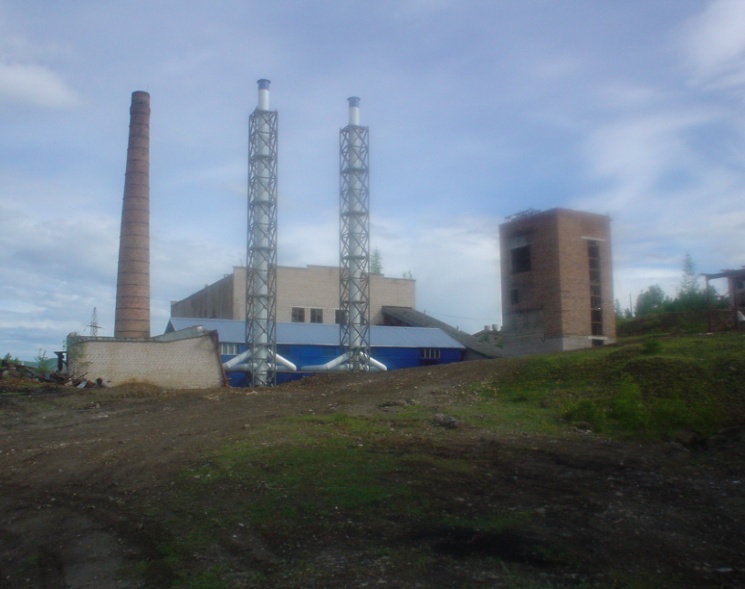 Добыча полезных ископаемых
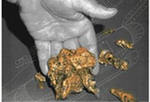 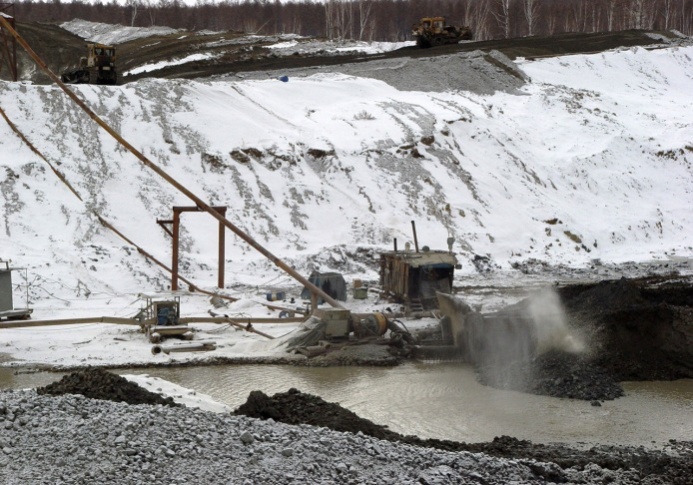 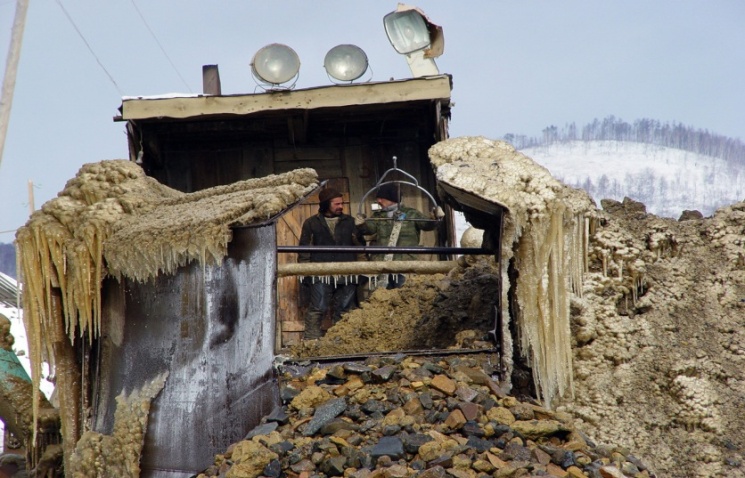 Обрабатывающие производства
Производство пищевых продуктов, включая напитки (вся пищевая промышленность)тыс.руб.- 16354,2
Обрабатывающие производства (тыс.руб.) – 19081,0
Целлюлозно-бумажное производство, издательская и полиграфическая деятельность тыс.руб.- 2726,8
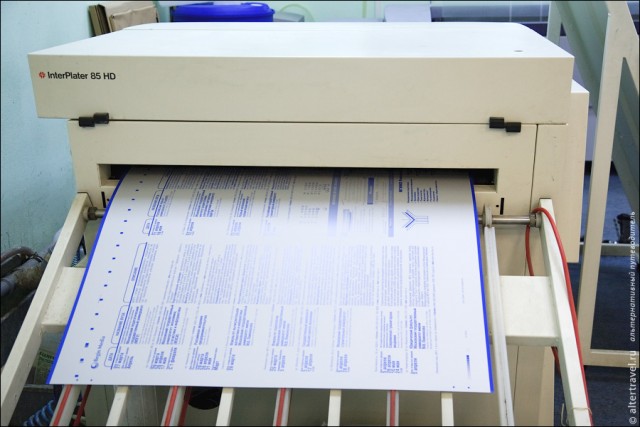 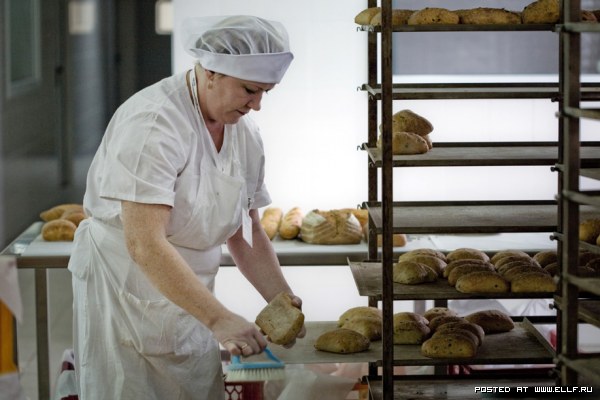 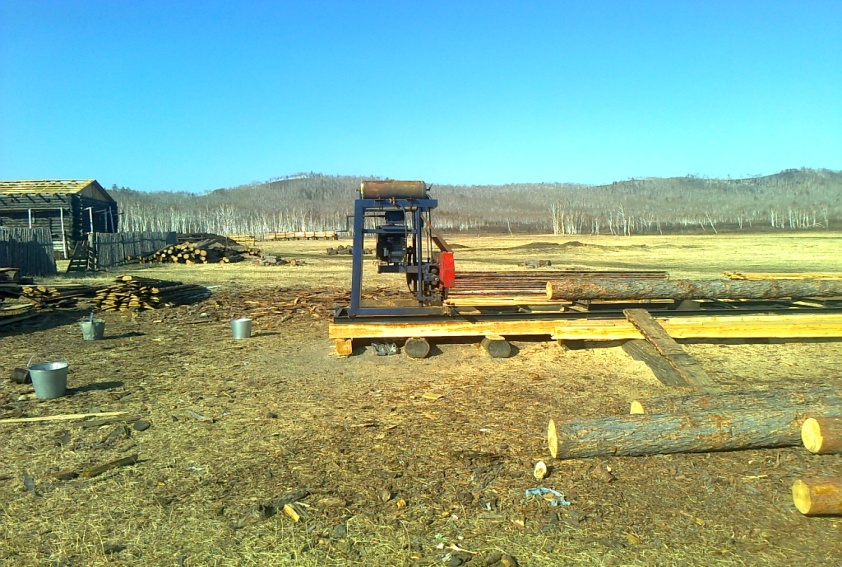 ОА «Ново-широкинский рудник»
Основным видом деятельности ОА «Ново-Широкинский рудник» (с. Широкая) является добыча и переработка руд и песков, содержащих драгоценные металлы. Ново-Широкинское золото-полиметаллическое месторождение расположено в 500 км от краевого центра, рядом с п. Новоширокинский, в 85 км от границы с КНР. Построены основные объекты инфраструктуры горно-обогатительного предприятия (ремонтно-механический цех, автогараж, компрессорная станция, здание обогатительной фабрики и т. д.). В здании обогатительной фабрики выполнен монтаж основного технологического оборудования.
     Построен вахтовый поселок (два общежития на 140 человек каждое), планируется строительство общежития для инженерно-технических работников на 80 мест, 27-квартирного дома.
«Быстринский ГОК»
31 октября 2017 года состоялось открытие Быстринского ГОКа. Строительство ГОКа реализовано ПАО «Горно-металлургическая компания «Норильский никель» в рамках инвестиционного проекта «Создание транспортной инфраструктуры для освоения минерально-сырьевых ресурсов юго-востока Забайкальского края». Проект включён в перечень первоочерёдных в Сибири, а также в перечень реализуемых при государственной поддержке за счёт средств Инвестиционного фонда РФ.
Быстринское месторождение входит в число крупнейших в мире по запасам меди, золота, серебра и железа. Производственная мощность ГОКа составит 10 миллионов тонн руды в год для выработки 67 тысяч тонн медного золотосодержащего, 2,9 миллиона тонн магнетитового и 252 тысячи тонн золотого концентратов. Срок обеспеченности запасами составляет более 30 лет. В настоящее время построены два карьера для добычи руды. На складе надробленной руды находится около 300 тысяч тонн. Закуплена и установлена вся необходимая техника для эксплуатации карьеров.
В полном объёме выполнены строительно-монтажные и пуско-наладочные работы на подстанции 220 киловольт и линии электропередач 220 киловольт общей протяжённостью 247 километров. Построены две подстанции 35 киловольт и 110 киловольт, обеспечивающие распределение электроэнергии по объектам ГОКа. Завершены работы по строительству железнодорожного полотна, выполняется электрообеспечение регулируемых переездов и постов электрической централизации на станциях дороги.
Системообразующие предприятия района
Сельское хозяйство
Сельское хозяйство района представлено 1 сельскохозяйственным производственным кооперативом,   6  крестьянско-фермерских хозяйств.
Основную долю в производстве сельскохозяйственной продукции занимают личные подсобные хозяйства.
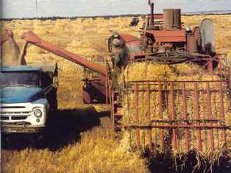 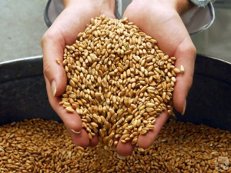 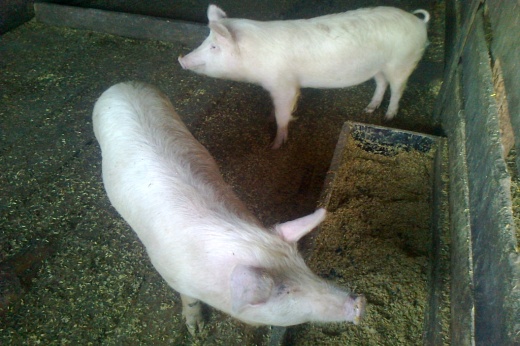 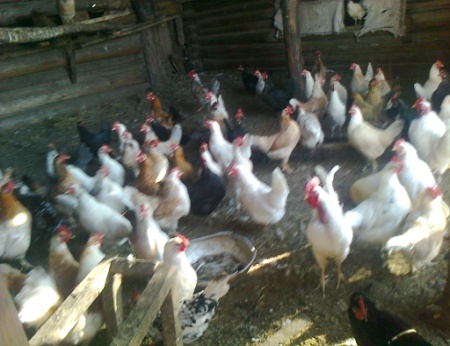 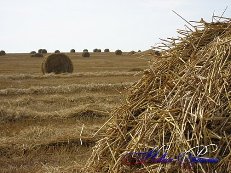 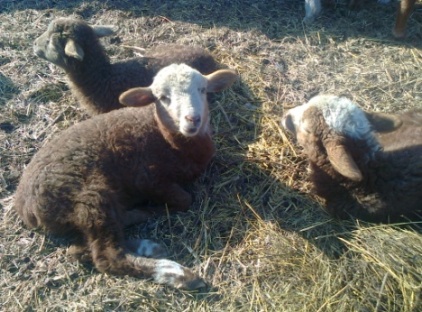 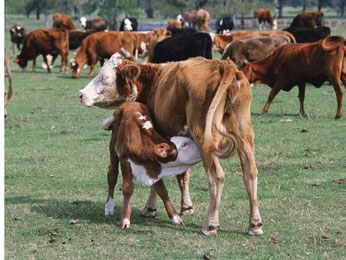 Малый и средний бизнес
В сфере малого и среднего бизнеса в муниципальном районе действует  7 предприятий, на которых задействовано 125 человек. Предпринимательской  деятельностью занимается 91 индивидуальных предпринимателей. 
Из общего числа индивидуальных предпринимателей доля занятых в торговле составляет 54,8%,в сельском хозяйстве 8,5%, обрабатывающее производство 8,5%.

Доминирующей сферой деятельности 
субъектов малого предпринимательства 
в районе остается торговля.
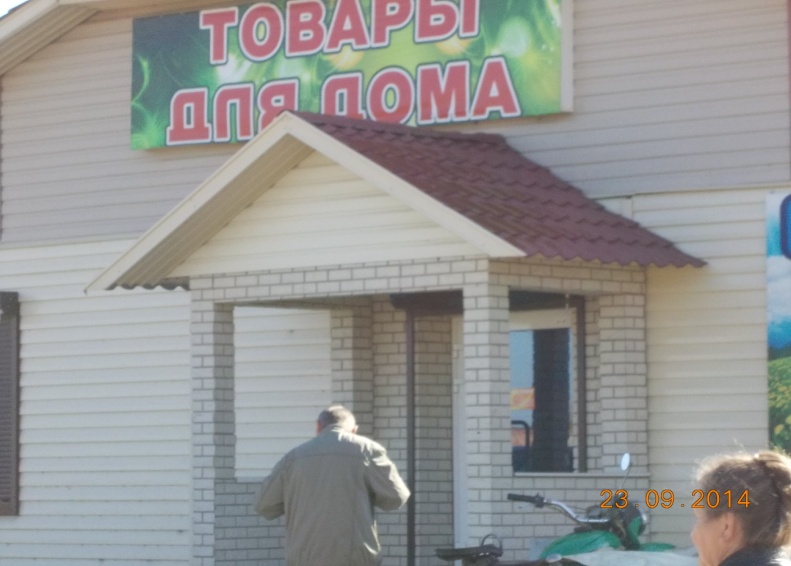 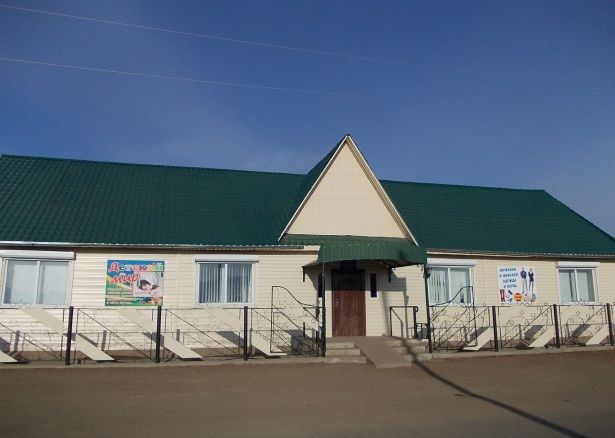 Поддержка малого предпринимательства
На территории района разработана и действует муниципальная программа ««Развитие малого и среднего предпринимательства в Газимуро-Заводском районе на 2021-2024годы» годы»
 Система программных мероприятий включает следующие формы поддержки:
    информационно- аналитическую поддержку;
    организационную поддержку;
    финансовую поддержку.      

Инфраструктура поддержки малого предпринимательства: 
Центр поддержки предпринимательства (ЦПП)
Совет предпринимателей при Главе муниципального района «Газимуро-Заводский район» 
Сельскохозяйственный потребительский кредитный кооператив «Успех»
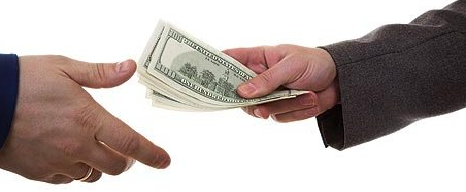 Муниципальные программы
1. Муниципальная  программа «Благоустройство территорий муниципального района «Газимуро-Заводский район»на 2021-2024 годы»
2. Муниципальная программа «Снижение рисков и смягчение последствий чрезвычайных ситуаций природного и техногенного характера на территории муниципального района «Газимуро-Заводский район» на 2021-2024 годы 
3. Муниципальная  программа «Энергоснабжение и повышение энергетической эффективности муниципального района Газимуро-Заводский район» на 2021-2024 годы»
4 Муниципальная программа «Доступная среда (2021-2024 годы ) в МР «Газимуро-Заводский район»
5.Муниципальная программа «Безопасность дорожного движения на территории  муниципального района «Газимуро-Заводский район» на 2021-2024 годы»
6.Муниципальная программа  «Профилактика правонарушений  
муниципального района «Газимуро-Заводский район» 2021-2024 годы
 7.Муниципальная программа «Содействие занятости населения на территории Газимуро-Заводского района  в 2021-2024 гг
8.Муниципальная программа «Поддержка  и развитие агропромышленного комплекса Газимуро-Заводского района на 2021-2024 годы»
9.Муниципальная программа «Развитие системы образования муниципального района «Газимуро-Заводский район» на 2021-2023 годы»
10Муниципальная программа «Развитие малого и среднего предпринимательства в Газимуро-Заводском районе на 2021-2024 годы»
Муниципальная поддержка инвестиционной деятельности
На территории муниципального района «Газимуро-Заводский район» действует Положение о муниципальной поддержке инвестиционной деятельности на территории муниципального района «Газимуро-Заводскийро район» (решение Совета муниципального района от 15.08.2011 гг. №205). 
Цель: стимулирование инвестиционной деятельности на территории района и привлечение инвестиций на основе создания режима наибольшего благоприятствования российским и иностранным инвесторам.

Муниципальная поддержка инвесторов на территории муниципального района «Газимуро-Заводский район»  осуществляется в следующих формах:
Предоставление налоговых льгот в соответствии с Налоговым кодексом Российской Федерации, в порядке и размере установленном Решением Совета муниципального района и Советов сельских поселений;
Предоставление льгот по аренде имущества, являющегося муниципальной собственностью муниципального района;
Субсидирование за счет средств бюджета муниципального района части процентной ставки за пользование кредитом (займом);
Субсидирование за счет средств бюджета муниципального района части вознаграждения за предоставление банковской гарантии;
Предоставление инвестиционного налогового кредита;
Предоставление инвесторам информационной и организационной поддержки.
Инвестиционный проект «Култуминский горно-обогатительный комбинат. Перерабатывающий комплекс»
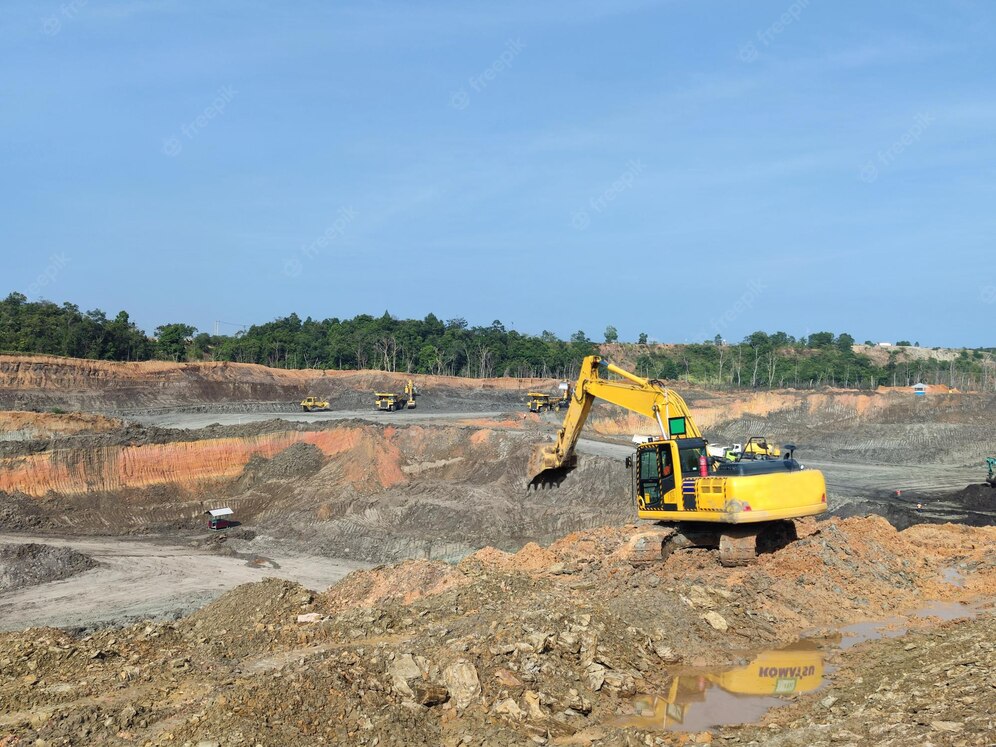 Цель намечаемой деятельности: строительство и эксплуатация перерабатывающего комплекса для подготовки (обогащения) руд  цветных и драгоценных металлов месторождения Култума. 
В составе Перерабатывающего комплекса Култуминского ГОКа планируется к строительству:
-Площадка  обогатительной фабрики
-Площадка склада промпродукта
-Площадка размещения, накопления и обезвреживания отходов
-Автомобильные дороги
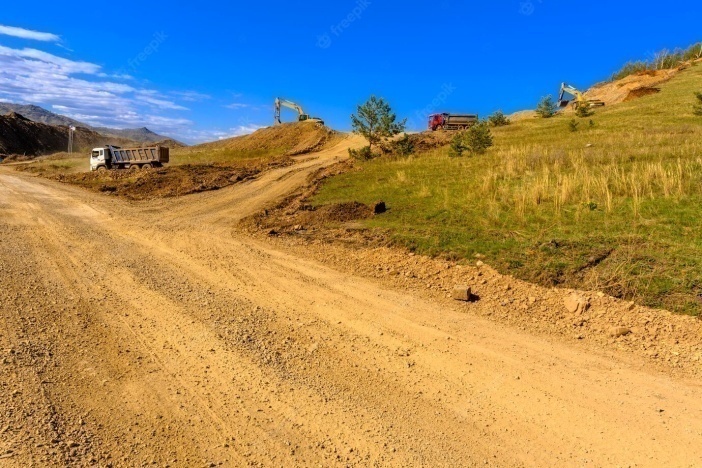 Производственные показатели
Проект предусматривает выпуск в качестве товарной продукции
Содержание меди-0,72%
                                                                                                                                                   Содержание золота-0,84 г/т
                                                                                                                                                  Содержание серебра-5,02 г/т
                                                                                                                                                  Содержание железа-24,92 %
Срок реализации первого этапа – 12 лет
Объем перерабатываемой руды- 10 млн.тонн в год
Промпродукт   9849200т/год
Гравитационный золотосодержащий концентрат 6600т/год
Флотационный медный концентрат 144200т/год
Инвестиционный проект «Кочковский автоклавно-гидрометаллургический комбинат»»
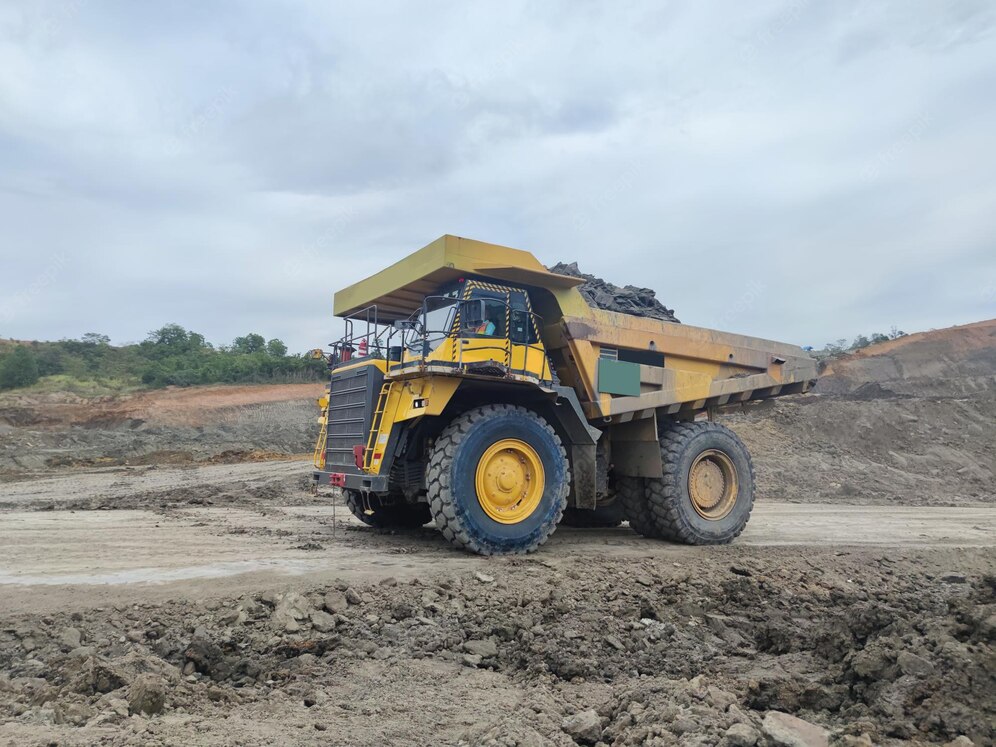 Основным видом деятельности горнодобывающего и перерабатывающего предприятия на базе золоторудного месторождения «Кочковское» является добыча и переработка запасов рудного золота.


Основная цель планируемой (намечаемой)хозяйственной деятельности состоит в том, чтобы безопасно переработать упорную(первичную) руду на автоклавно-гидрометаллургическом комбинате, соблюдая при этом экологические требования.
Намечаемая деятельность
Перечень основных показателей социально-экономического развития муниципального района  «Газимуро-Заводский район»
Администрация муниципального района «Газимуро-Заводский район» Забайкальского краяАдрес: 673630, Забайкальский край,Газимуро-Заводский район, с. Газимурский Завод, ул. Журавлёва,32. 
Эл. Адрес: adm-gazimur.ru
Макушева Наталья Борисовна — И.о. главы, заместитель главы по социальным вопросам муниципального района «Газимуро-Заводский район» телефон: 8-30(247)2-10-07Березина Валерия Владимировна– И.о. первого заместителя главы ,начальник отдела АСИП и ЖКХ администрации муниципального района «Газимуро-Заводский район» телефон 8(30247)2-12-25
Воложанинова Ксения Михайловна  —  Управляющая делами администрации муниципального района «Газимуро-Заводский район», телефон: 8-30(247)2-10-30
Вторушина Татьяна Владимировна– И.о  председателя   Комитета по финансам администрации муниципального района «Газимуро-Заводский район»,  телефон: 
 8-30(247) 2-10-10Бояркина Наталья Александровна– Начальник отдела экономики и имущественных отношений администрации муниципального района «Газимуро-Заводский район», телефон: 8-30(247)-2-10-31
Ворсин Николай Анатольевич- начальник отдела земельных отношений и сельского хозяйства администрации муниципального района «Газимуро-Заводский район» телефон: 8-30-(247) 2-16-29
Приемная администрации:Занина  Татьяна Николаевна— секретарьтелефон 8-30(247)2-17-90